RobotikaMbot
Tim: Laura, Filip, Frane, Jelena
Mentor: Zlatko Norac
Croatian Makers
Robote smo dobili u sklopu Croatian makers lige. Croatian makers liga je natjecanje u sastavljanju i programiranju robota. Zadatak za program dobijemo kao opis na papiru. Svatko ima svoj robot i svatko sastavlja svoga. Roboti dođu programirani na natjecanje. Stazu koju robot mora proći radimo u timu. Prvo kolo je završeno, a ima oko 6 kola.
Sastavljanje robota
Sastavljanje je vrlo jednostavno. Upute se dobiju u kutiji i treba se raditi po njima. Kada se robot sastavi (minimalno 15 minuta ili više), treba proći stazu.
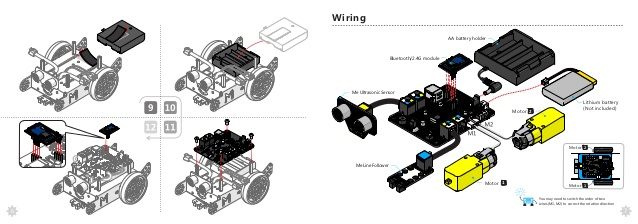 Programiranje
Programi se upisuju u poseban program Mblock. Kada se program završi prebacuje se na robota.
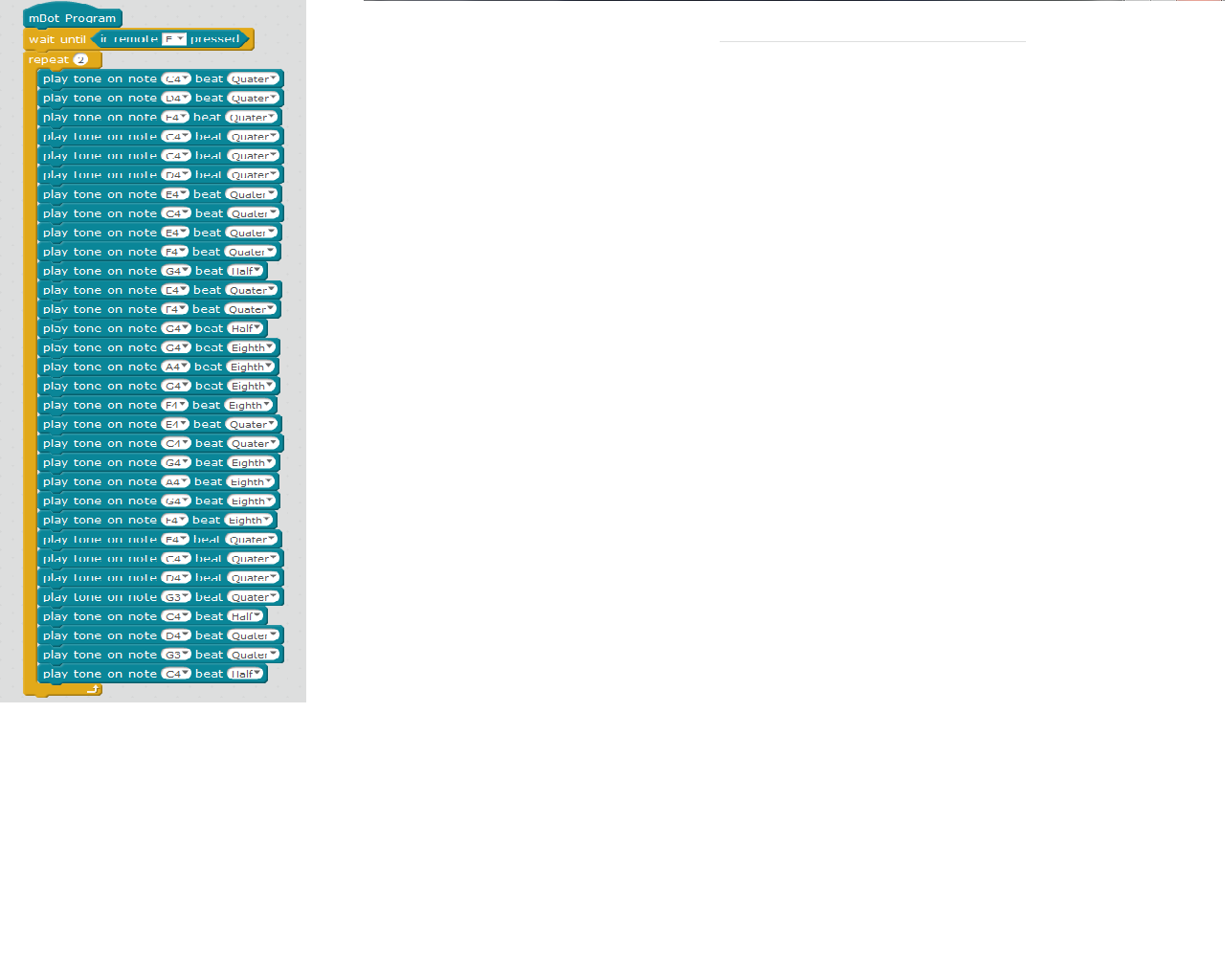 Frane
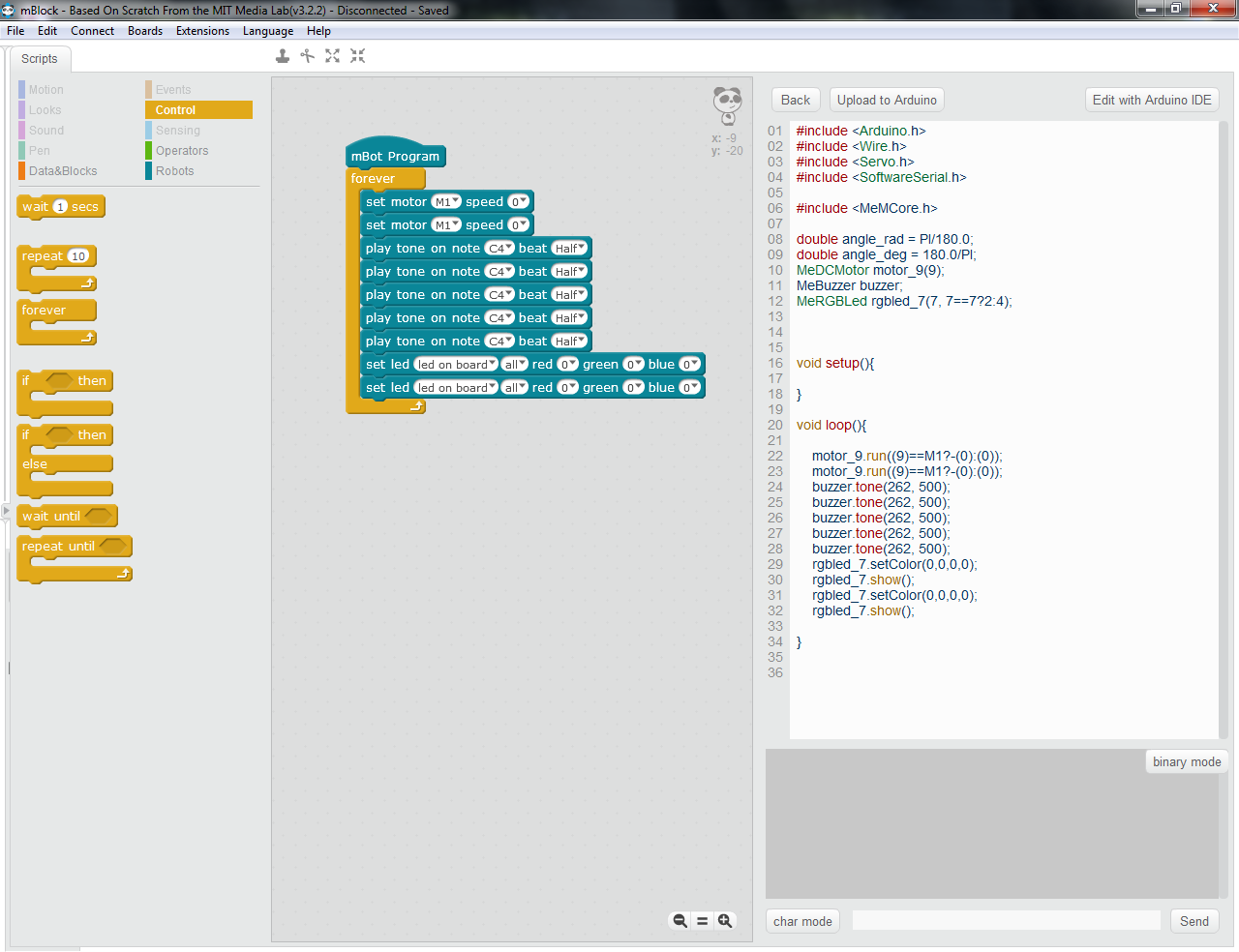 Laura
Programiranje
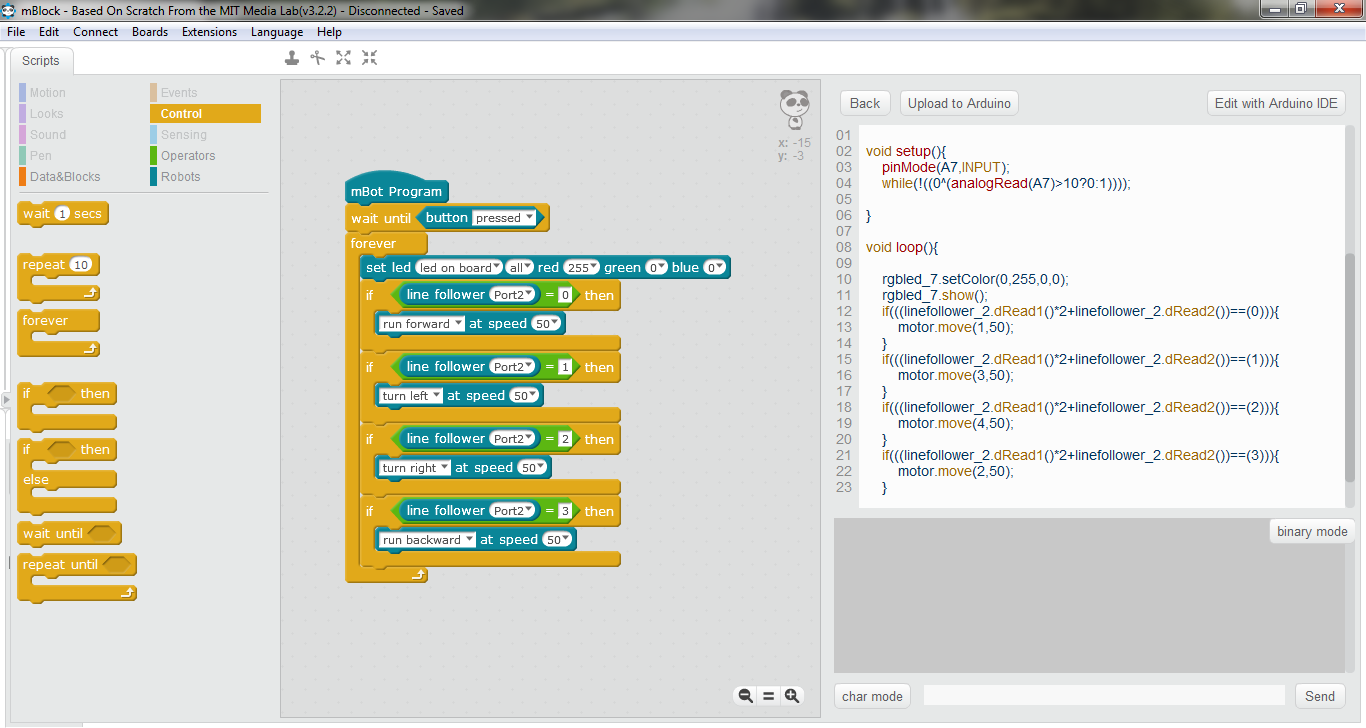 Jelena